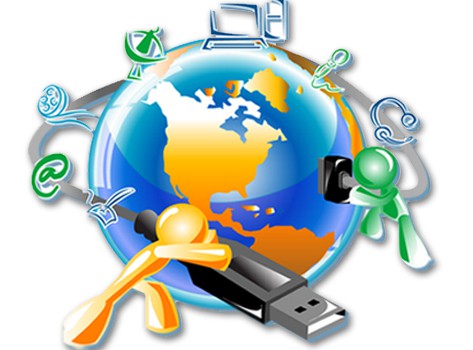 Районное методическое объединение 
учителей информатики 
Ирбитского муниципального образования
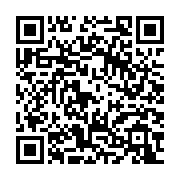 Манькова Ольга Сергеевна
+7(982)7082565
 olserman.09@gmail.com
Страница на сайте ОУ: https://uoirbitmo.ru/metodrabota/rmo_uchiteley_informatiki
Группа в WhatsApp: +7(982)7082565
Августовское совещание педагогических работников Ирбитского муниципального образования «Реализация целей и задач суверенной системы образования в Ирбитском муниципальном образовании: новые возможности развития» День встреч 29 августа 2024 года
Тема РМО: «Задачи, стоящие перед учителями информатики 
в условиях реализации ФГОС»
Анализ деятельности РМО в прошлом учебном году
Тема работы РМО: «Повышение качества образования в образовательных организациях Ирбитского МО»
Цель деятельности РМО учителей информатики: Создание условий для профессионального общения педагогов, самообразования в процессе обсуждения актуальных педагогических проблем, совершенствование деятельности педагогов для достижения оптимальных результатов в образовании, воспитании и развитии учащихся.
Задачи, решаемые РМО в текущем году:
повышение педагогического мастерства учителя с учетом требований обновленного ФГОС; 
обобщение и распространение передового педагогического опыта учителей информатики;
совершенствование существующих и внедрение новых активных форм, методов и средств обучения; 
изучение и внедрение в практику работы нормативных документов, регламентирующих условия реализации программы по информатике с учётом достижения целей, устанавливаемых ФГОС. 
изучение и распространение положительного опыта подготовки к ОГЭ и ЕГЭ по информатике. 
развитие предметных компетенций у учащихся с учётом возрастных и интеллектуальных особенностей учащихся, 
создание условий для выявления поддержки и развития одаренных детей и обеспечение их участия в олимпиадах всех уровней.
28.28.2023 г. - Августовское совещание педагогических работников Ирбитского муниципального образования по теме «Образовательное пространство Ирбитского муниципального образования в контексте основных стратегических ориентиров: достижения, проблемы, перспективы».
Тема заседания: «Задачи, стоящие перед учителями информатики в условиях реализации обновленных ФГОС ООО и ФГОС СОО»
01.11.2023 г. – Информационно-методический день по теме «Качество образования: от анализа к действиям»
Тема заседания: «Приемы повышения качества образования по предмету «Информатика»»
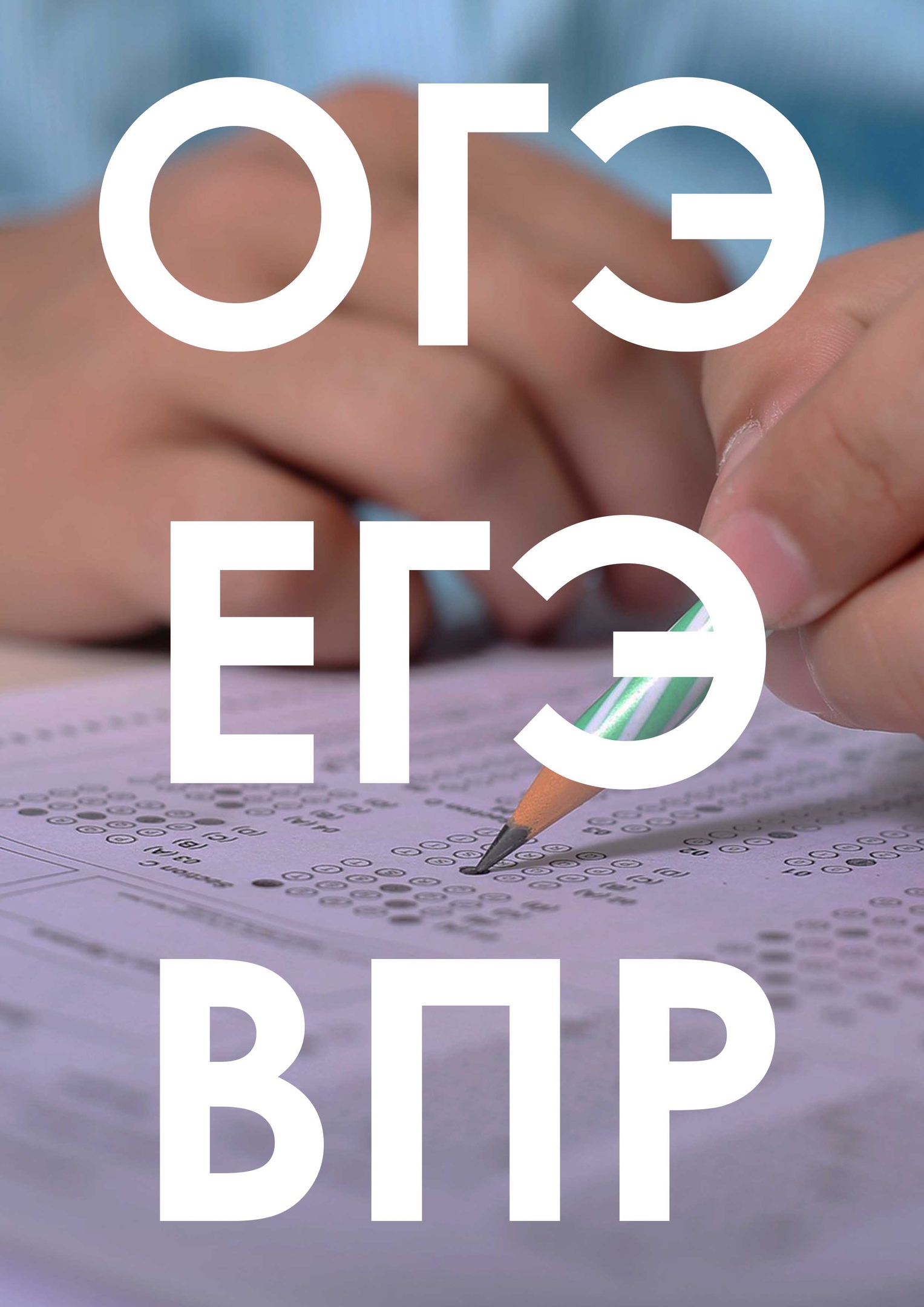 24.01.2024 г. – Выездное заседание РМО по теме «Реализация обновленных ФГОС и ФООП как приоритетных направлений в обучении информатики. Организация урочной и внеурочной деятельности с помощью цифрового оборудования центров «Точка роста»», МОУ «Киргинская СОШ»
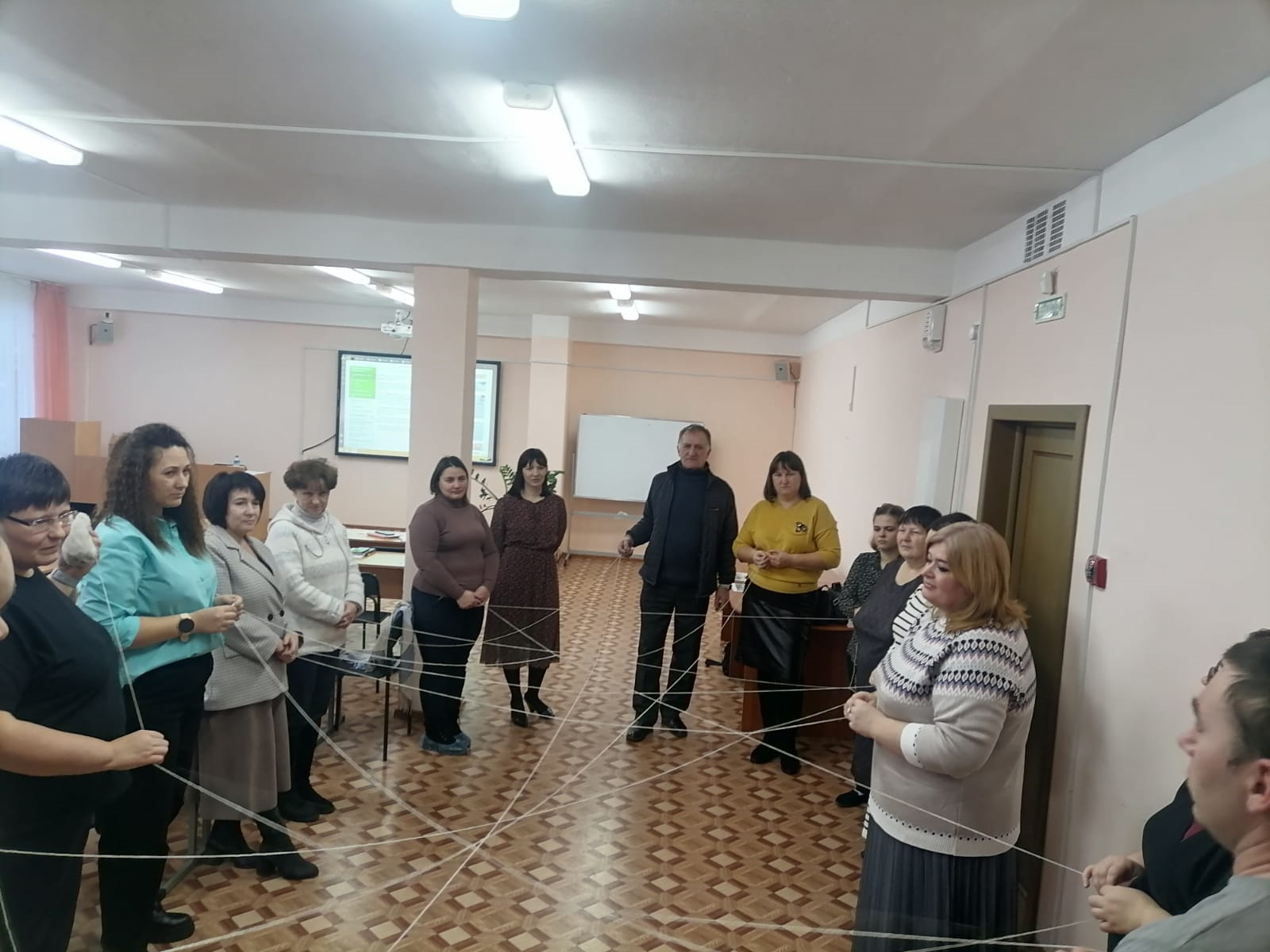 26.03.2024 г. – Информационно-методический день «Современный системно-деятельностный урок»
Деятельность РМО с детьми, имеющими повышенный интерес к предмету
Всероссийская олимпиада школьников;
организация и проведение тематических дней и уроков;
Всероссийский урок безопасности школьников в сети Интернет;
Тематический урок информатики в рамках Всероссийской акции «Час кода»;
предметные недели в ОО;
привлечение к научно-исследовательской деятельности – НПК МО;
участие в интеллектуальных дистанционных конкурсах;
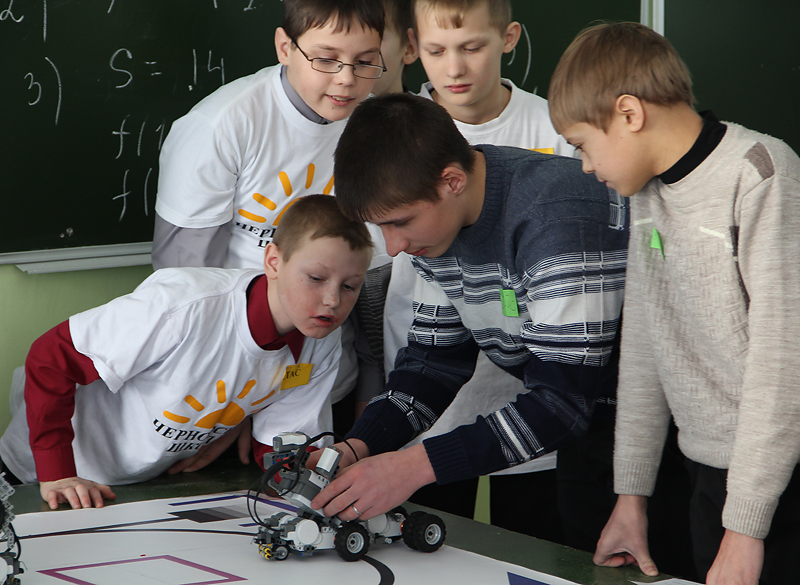 Тема работы РМО на 2024-2025 уч. год: «Повышение качества образования в образовательных организациях Ирбитского МО»
Статистические данные по итогам сдачи ОГЭ и ЕГЭ
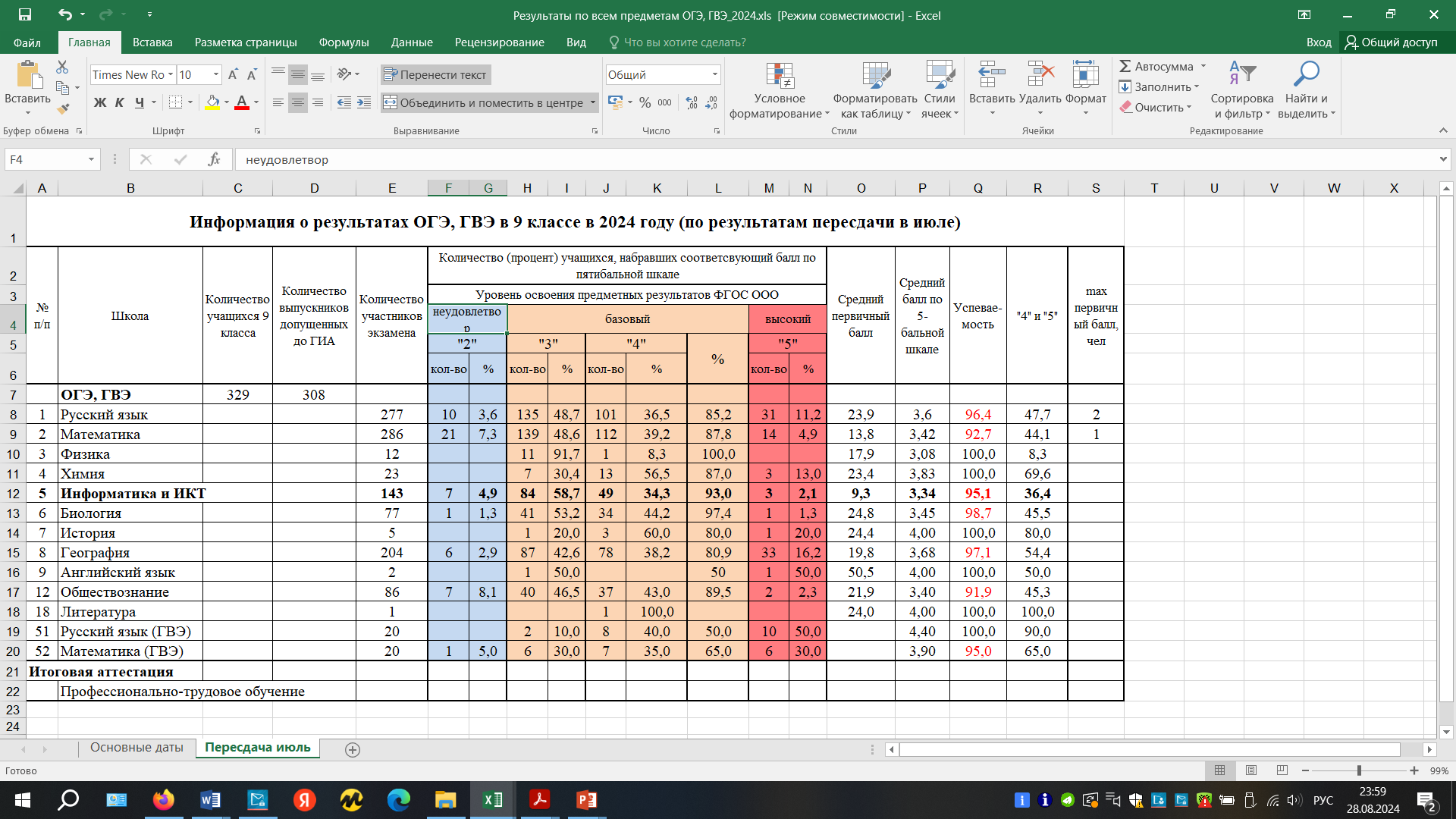 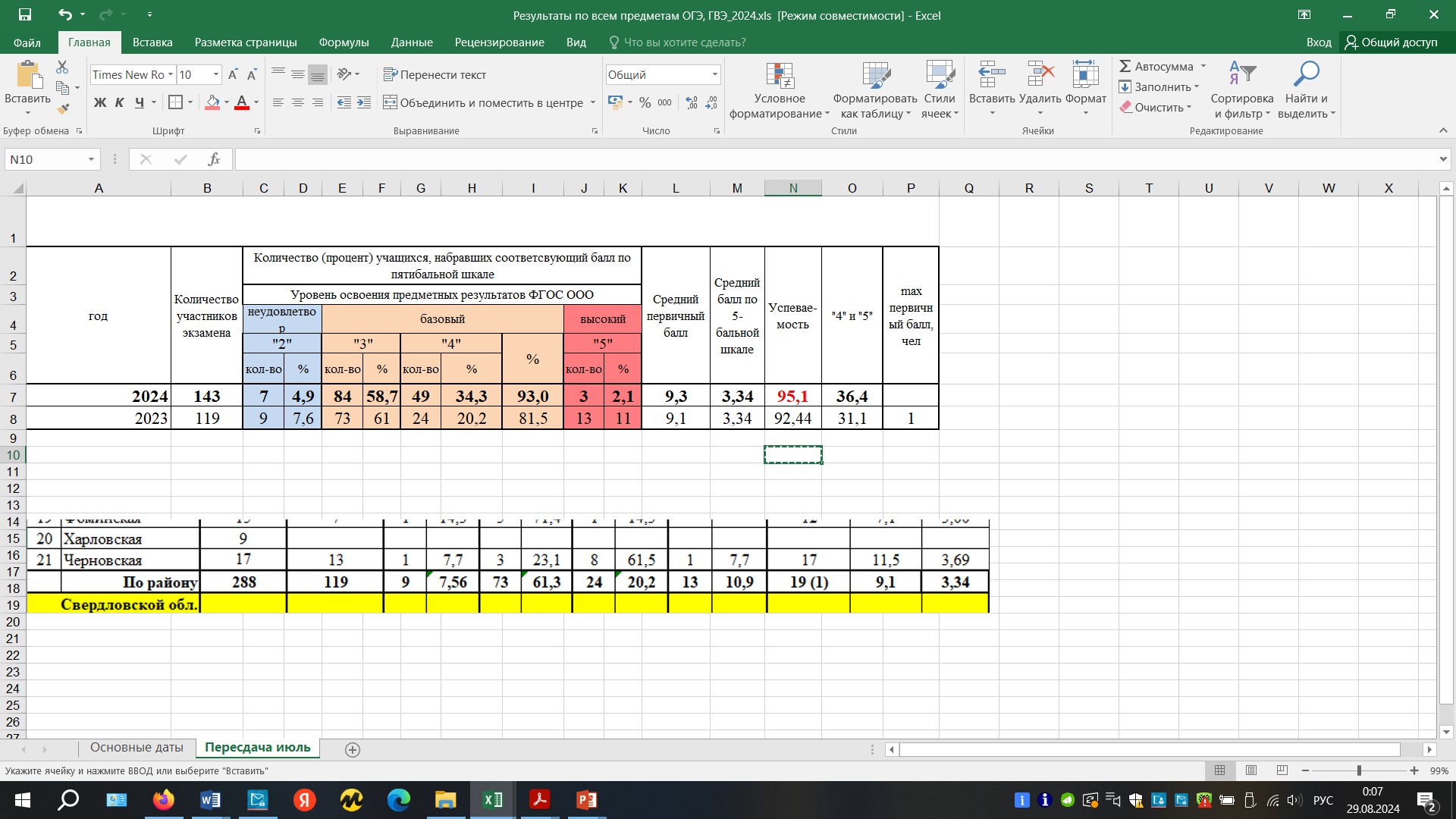 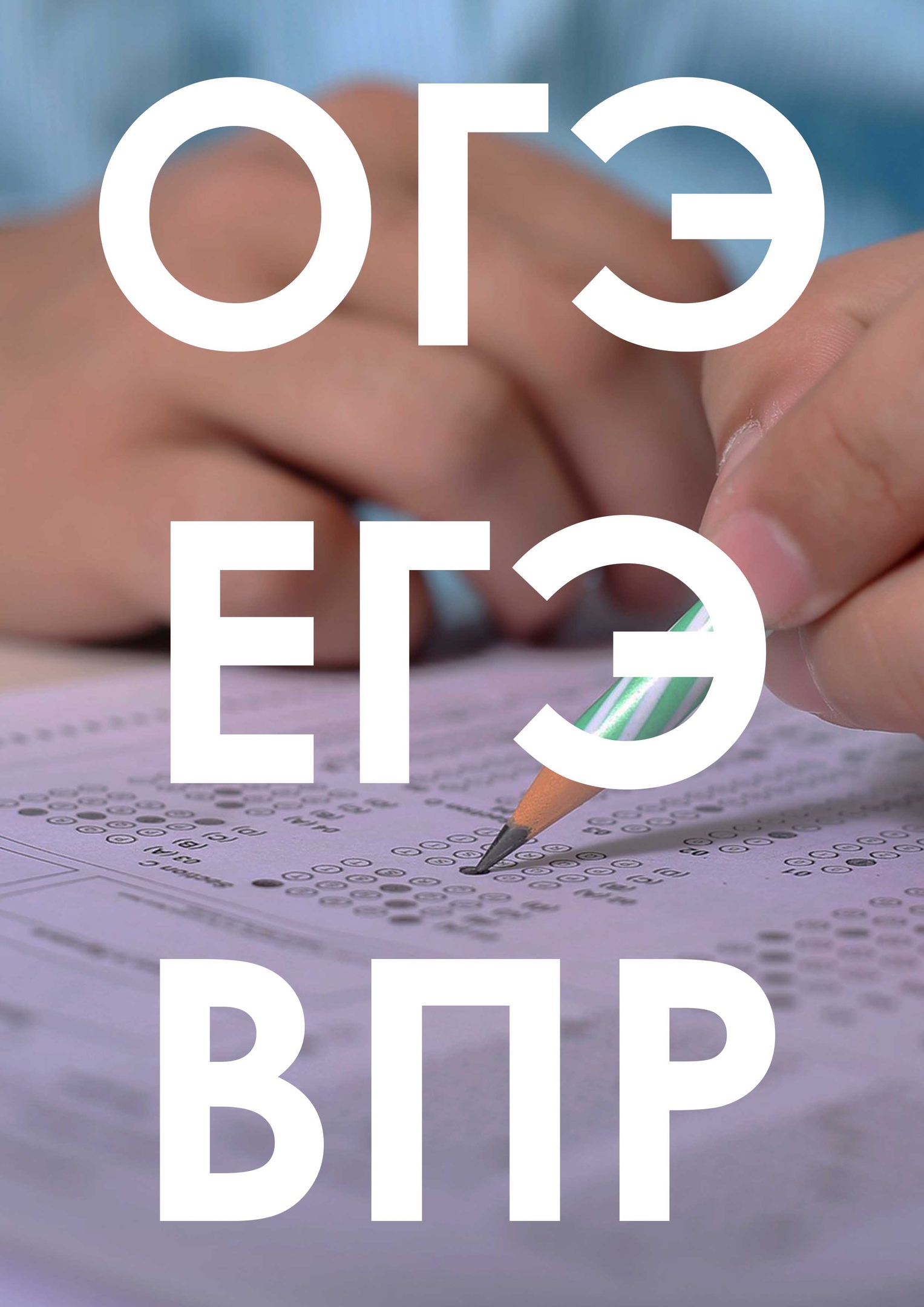 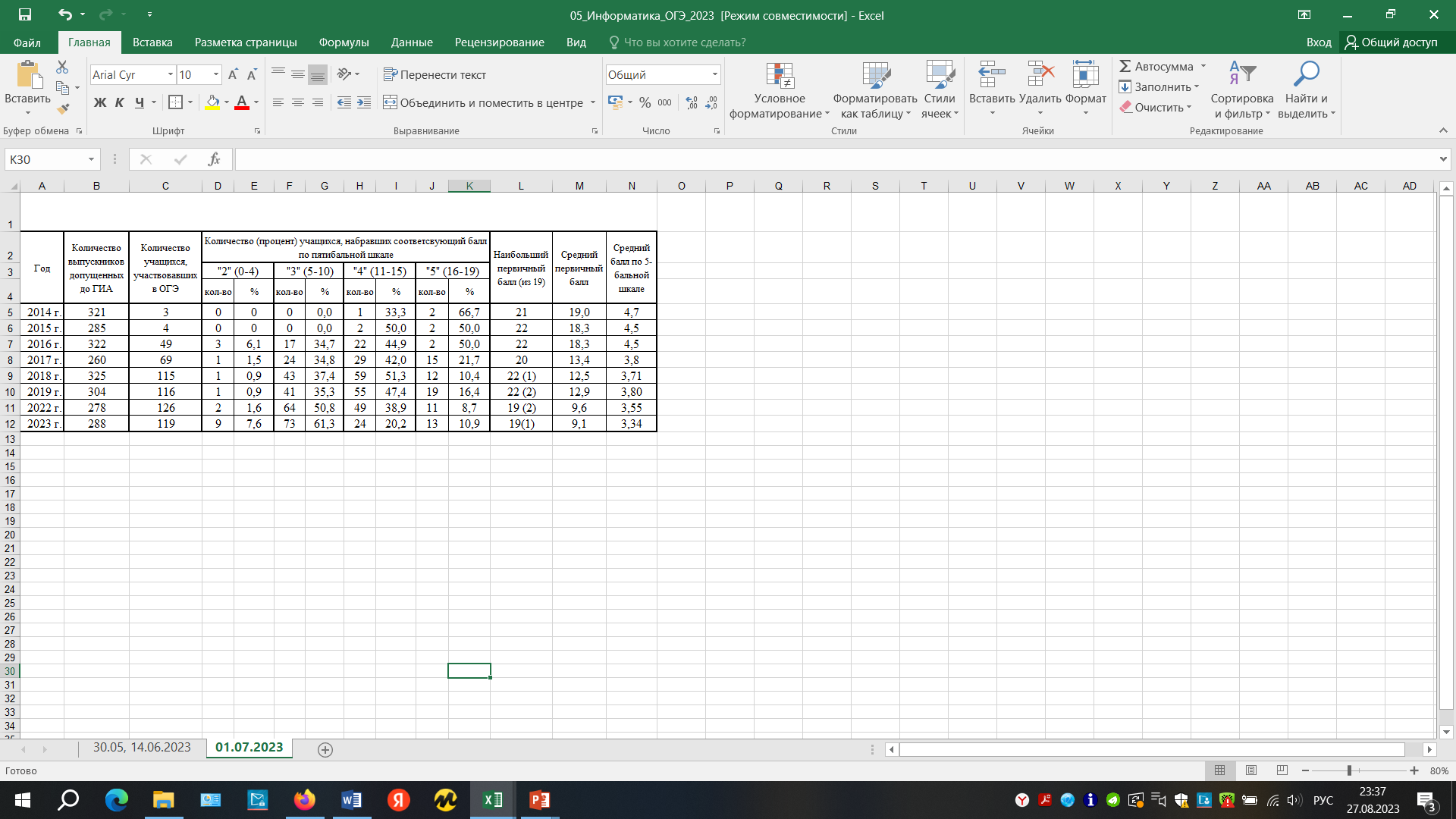 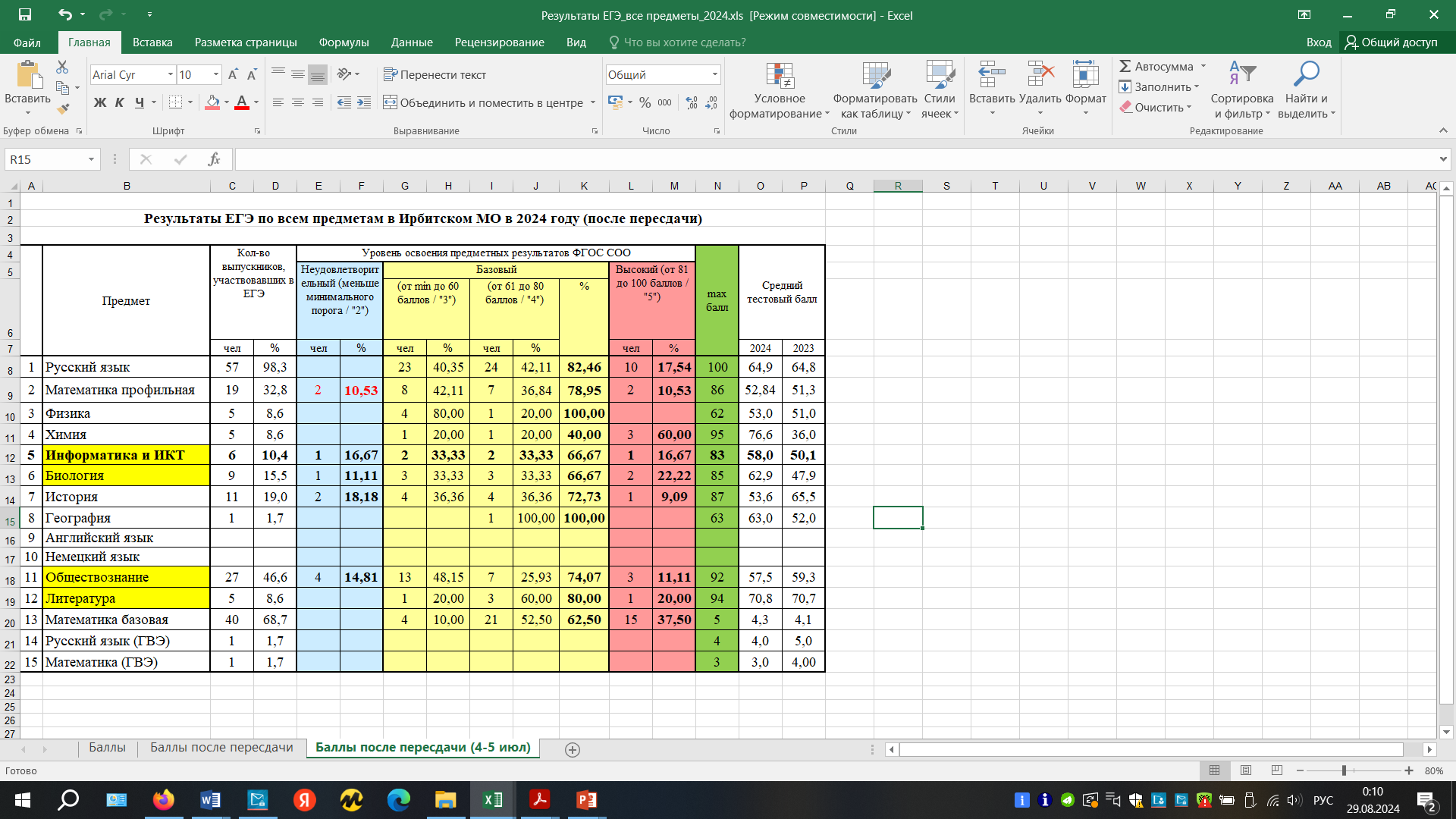 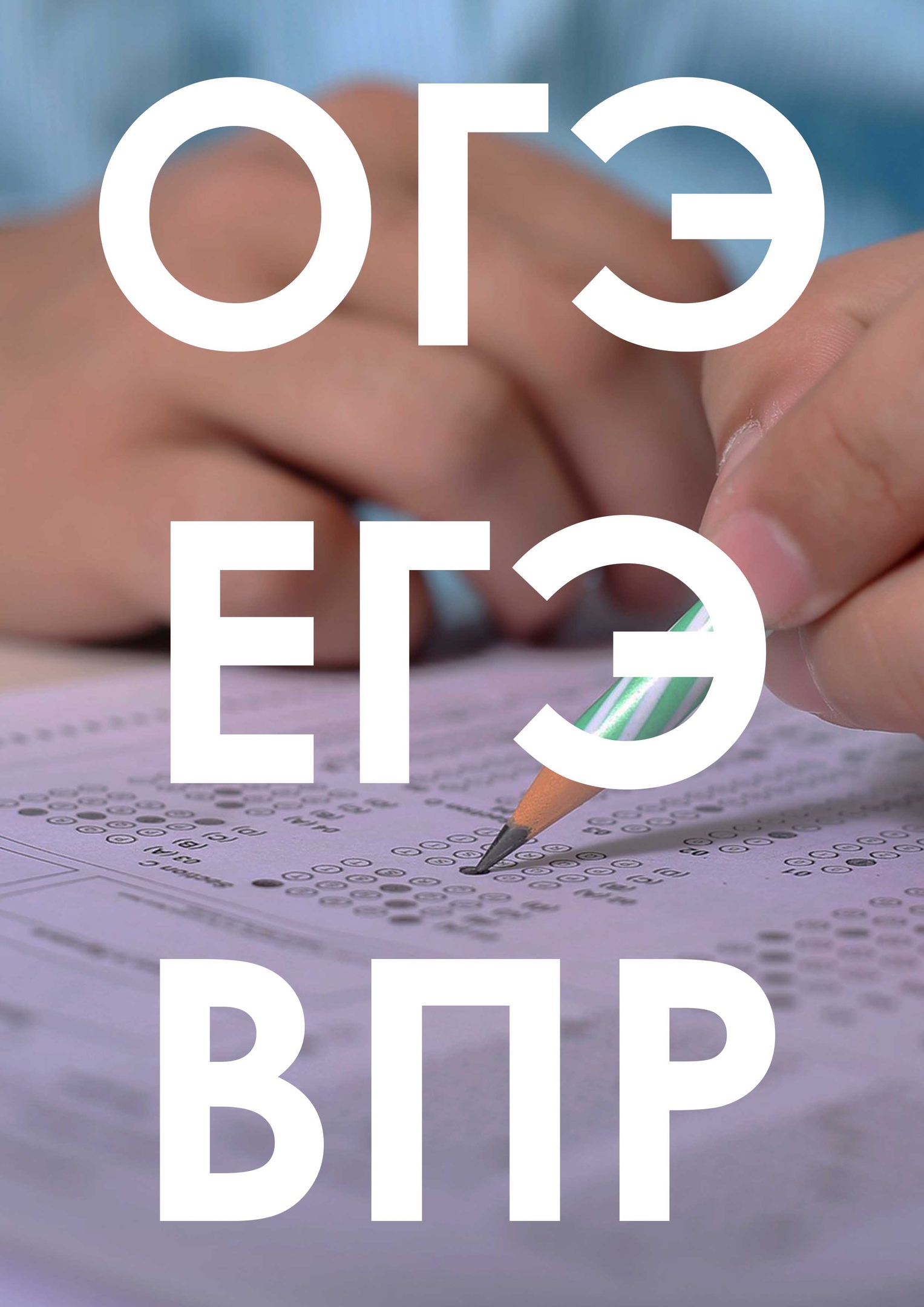 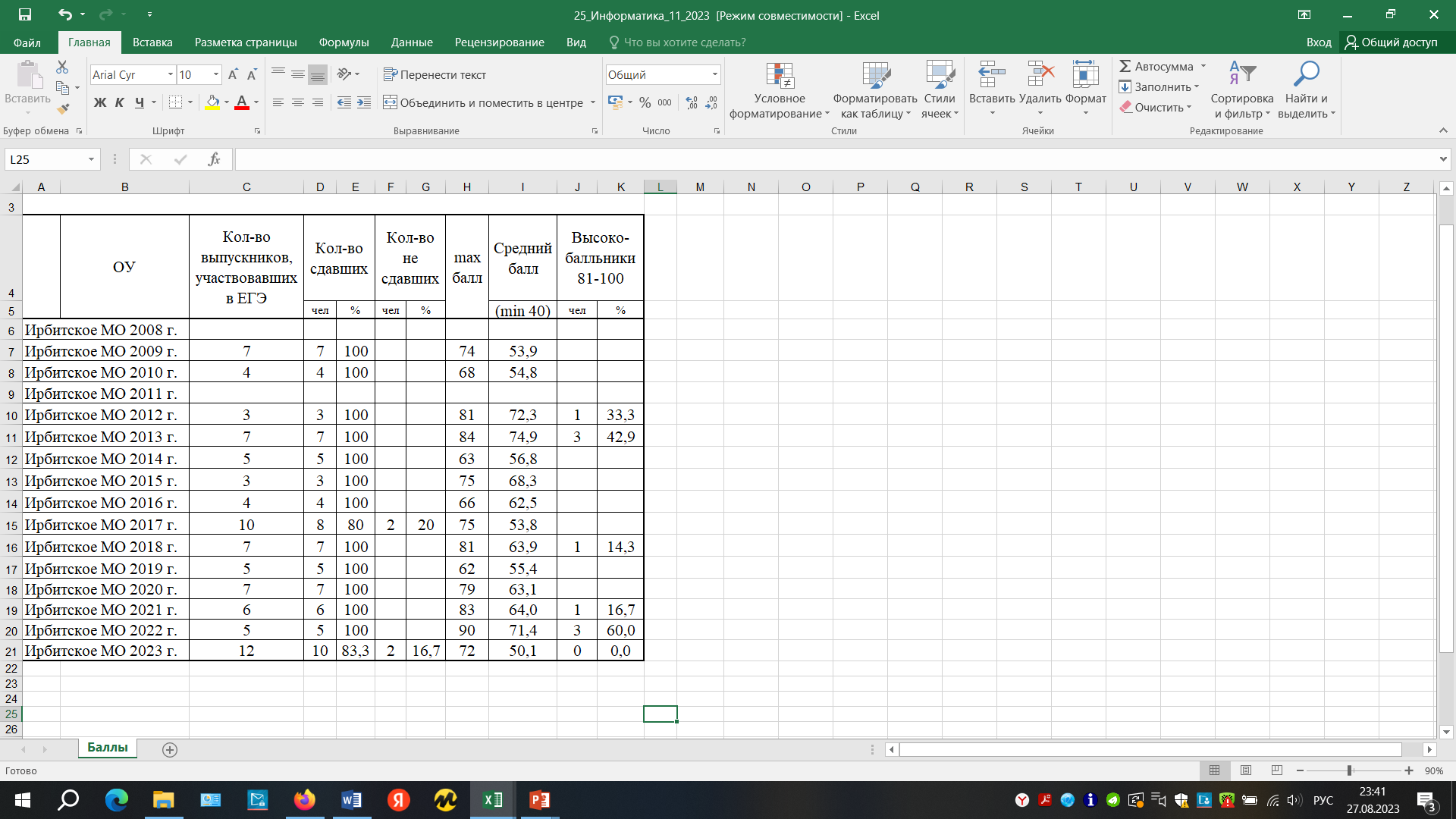 Уровни достижения целевых показателей освоения ООП по результатам оценочных процедур 2024 года
Постановка задачи на единый 
информационно-методический день: 

1) качественный анализ ОГЭ и ЕГЭ каждым учителем с обозначением проблемных зон;
2) качественный анализ результатов ОГЭ и ЕГЭ
ИНФОРМАЦИОННО-МЕТОДИЧЕСКОЕ ПИСЬМО
ОБ ОСОБЕННОСТЯХ ПРЕПОДАВАНИЯ УЧЕБНОГО ПРЕДМЕТА «ИНФОРМАТИКА»
В 2024/2025 УЧЕБНОМ ГОДУ
– Федеральный закон от 29 декабря 2012 г. № 273-ФЗ «Об образовании в Российской Федерации»;
– Федеральный закон от 19 декабря 2023 г № 618-ФЗ «О внесении изменений в Федеральный закон «Об образовании в Российской Федерации»;
– приказ Минпросвещения России от 31 мая 2021 г. № 287«Об утверждении федерального государственного образовательного стандарта основного общего образования» (с изменениями) (далее – ФГОС ООО);
– приказ Минобрнауки России от 17 мая 2012 г. № 413 «Об утверждении федерального государственного образовательного стандарта среднего общего образования» (с изменениями) (далее – ФГОС СОО);
– приказ Минпросвещения России от 18 мая 2023 г. №370 «Об утверждении федеральной образовательной программы основного общего образования» (с изменениями);
– приказ Минпросвещения России от 18 мая 2023 г. №371 «Об утверждении федеральной образовательной программы среднего общего образования» (с изменениями);
– приказ Минпросвещения России от 21 сентября 2022 г. № 858 «Об утверждении федерального перечня учебников, допущенных к использованию при реализации имеющих государственную аккредитацию образовательных программ начального общего, основного общего, среднего общего образования организациями, осуществляющими образовательную деятельность и установления предельного срока использования исключённых учебников»;
– приказ Минпросвещения России от 21 февраля 2024 г. № 119 «О внесении изменений в приложения № 1 и № 2 к приказу Министерства просвещения Российской Федерации от 21 сентября 2022 г. № 858 «Об утверждении федерального перечня учебников, допущенных к использованию при реализации имеющих государственную аккредитацию образовательных программ начального общего, основного общего, среднего общего образования организациями, осуществляющими образовательную деятельность и установления предельного срока использования исключённых учебников»;
– приказ Минпросвещения России от 21 мая 2024 г. № 347 «О внесении изменений в приказ Минпросвещения России от 21 сентября 2022 г. № 858 «Об утверждении федерального перечня учебников, допущенных к использованию при реализации имеющих государственную аккредитацию образовательных программ начального общего, основного общего, среднего общего образования организациями, осуществляющими образовательную деятельность и установления предельного срока использования исключённых учебников»»;
– приказ Минпросвещения России от 4 октября 2023 г. № 738 «Об утверждении федерального перечня электронных образовательных ресурсов, допущенных к использованию при реализации имеющих государственную аккредитацию образовательных программ начального общего, основного общего, среднего общего образования».
Основное общее образование:
– Федеральная рабочая программа по учебному предмету «Информатика»
(базовый уровень);
– Федеральная рабочая программа по учебному предмету «Информатика»
(углублённый уровень).
Среднее общее образование:
– Федеральная рабочая программа по учебному предмету «Информатика»
(базовый уровень);
– Федеральная рабочая программа по учебному предмету «Информатика»
(углублённый уровень).
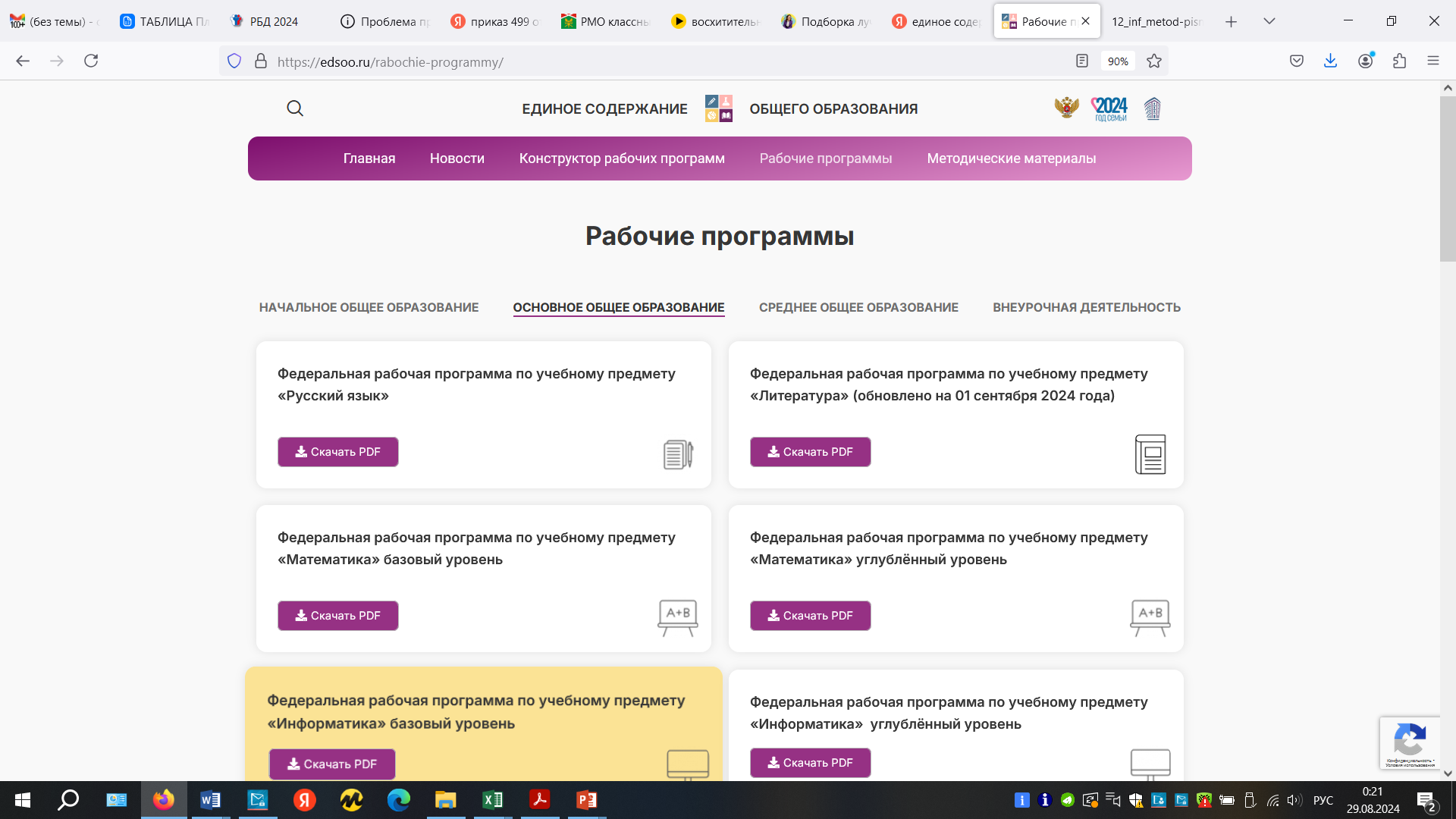 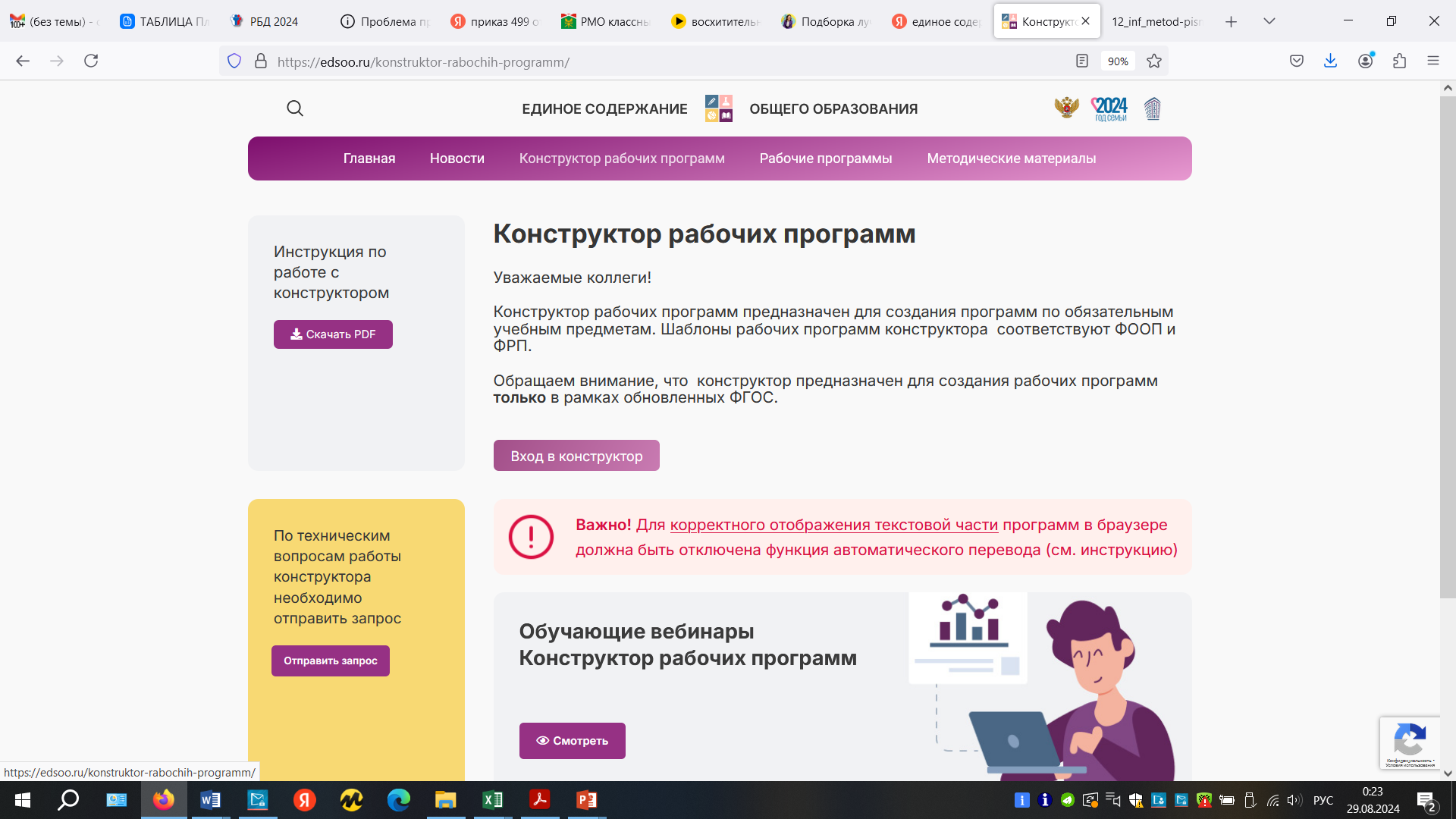 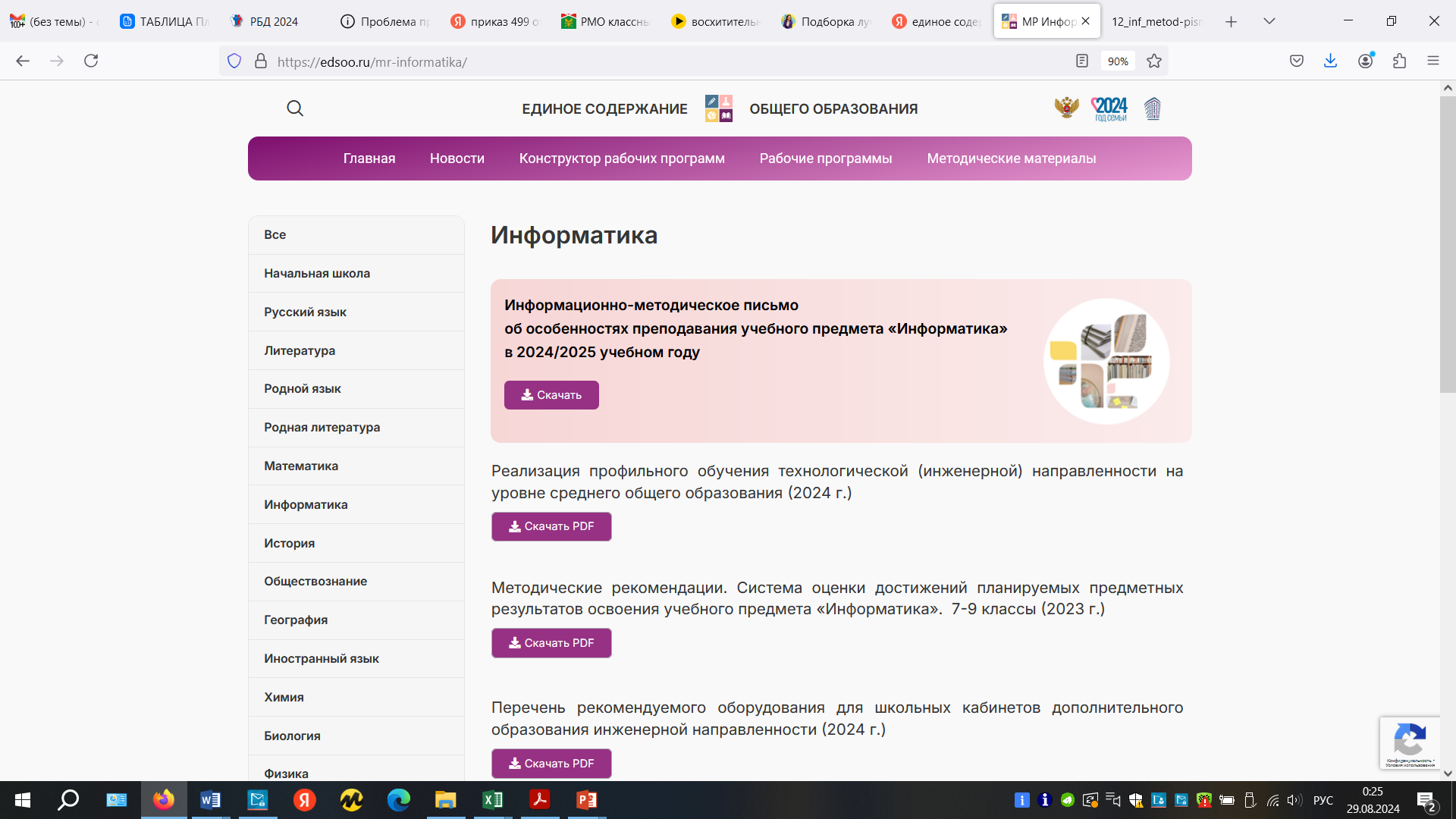 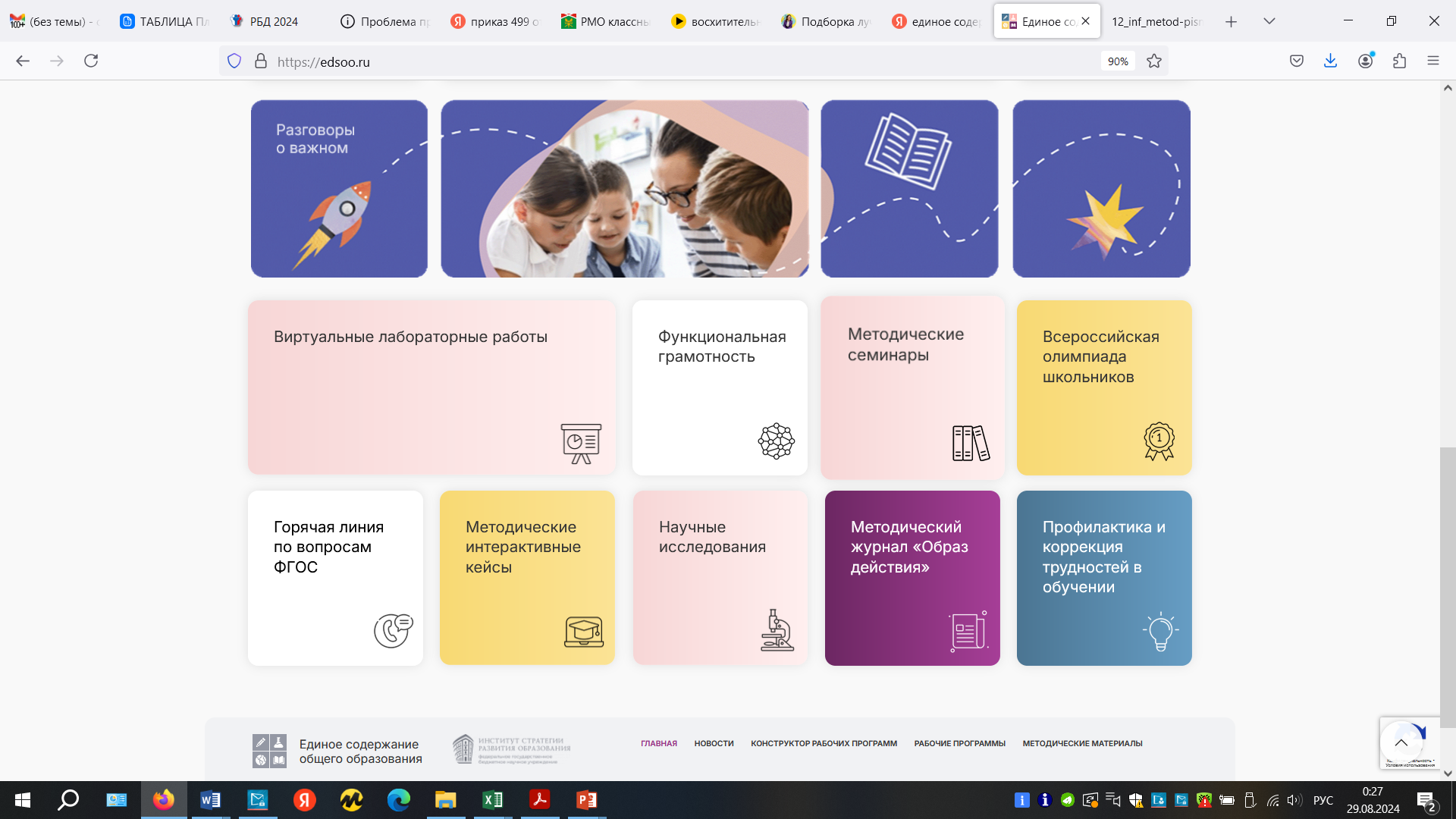 Приказ Министерства просвещения Российской Федерации от 18.07.2024 № 499
"Об утверждении федерального перечня электронных образовательных ресурсов, допущенных к использованию при реализации имеющих государственную аккредитацию образовательных программ начального общего, основного общего, среднего общего образования"(Зарегистрирован 16.08.2024 № 79172)
Оценочная деятельность в рамках реализации федеральных образовательных программ
статья 28 Федерального закона от 29 декабря 2012 г. N 273-ФЗ "Об образовании в Российской Федерации"
Осуществление текущего контроля успеваемости и промежуточной аттестации обучающихся относится к компетенции образовательной организации. 
	Образовательные организации устанавливают формы, периодичность и порядок их проведения; ведут индивидуальный учет результатов освоения обучающимися образовательных программ, а также хранят в архивах информацию об этих результатах на бумажных и (или) электронных носителях.
Таблицы  «Планируемых результатов освоения ООП НОО/ОО/СОО»
Особенности оценки   предметных результатов
оценка педагогами предметных результатов в ходе процедур текущей, промежуточной и итоговой оценки;
оценка администрацией образовательной организации в ходе внутришкольного мониторинга;
особенности оценки предметных результатов фиксируются в приложении к ООП и включает:
     - список планируемых результатов
     - требования к выставлению отметок за промежуточную аттестацию
     - график контрольных мероприятий
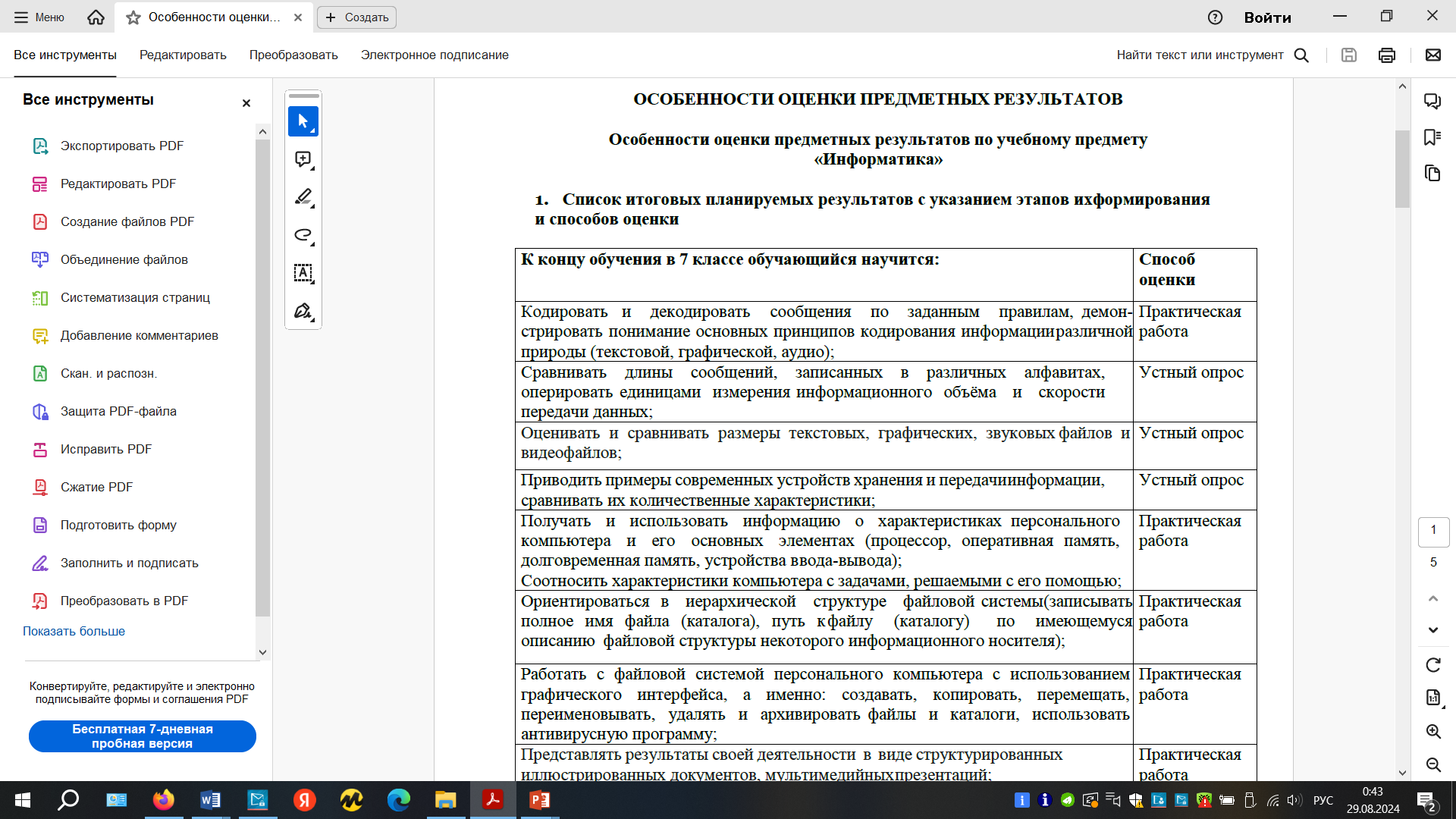 Проведение школьного этапа 
Всероссийской олимпиады школьников 
в 2024-25 учебном году
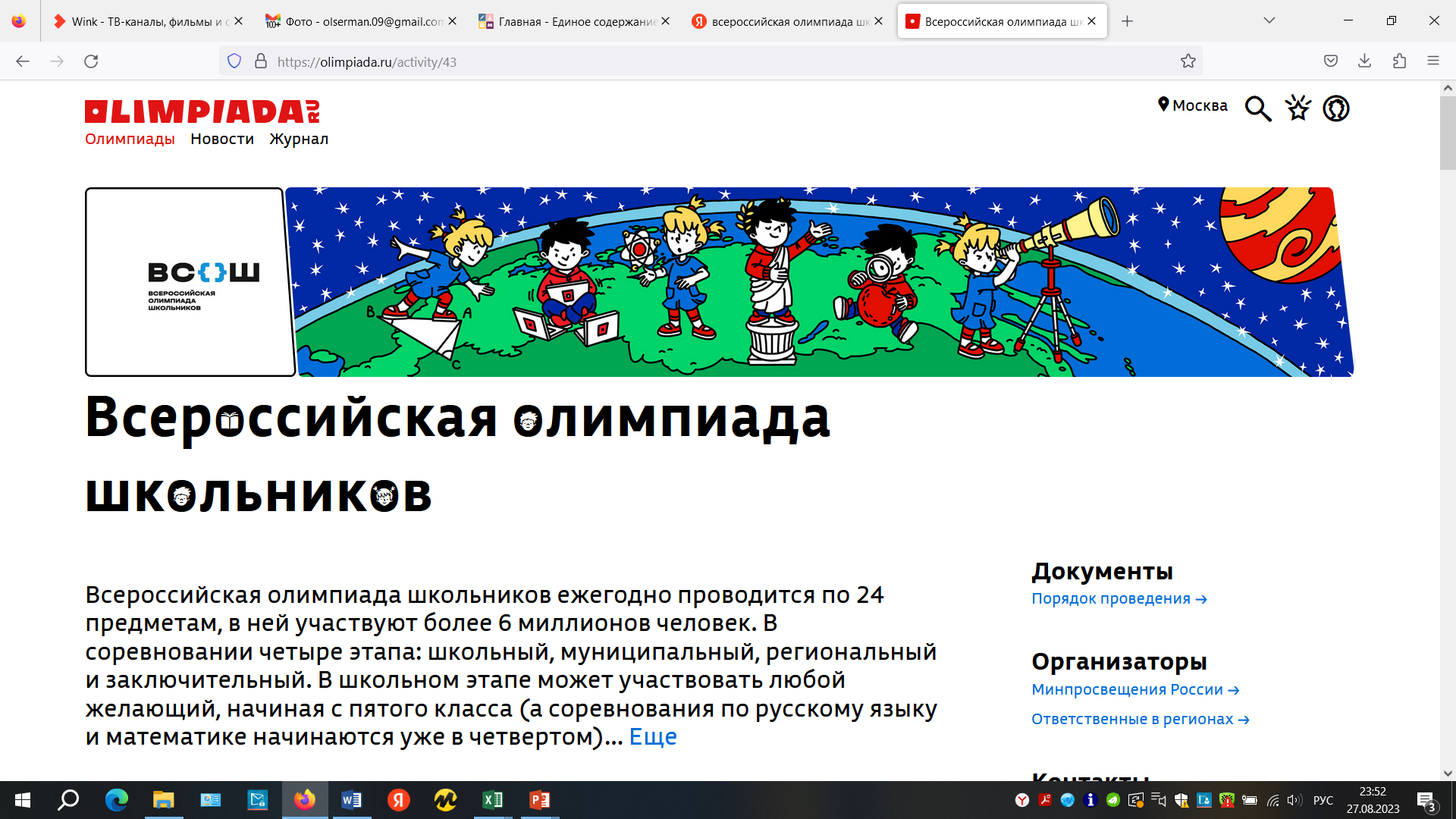 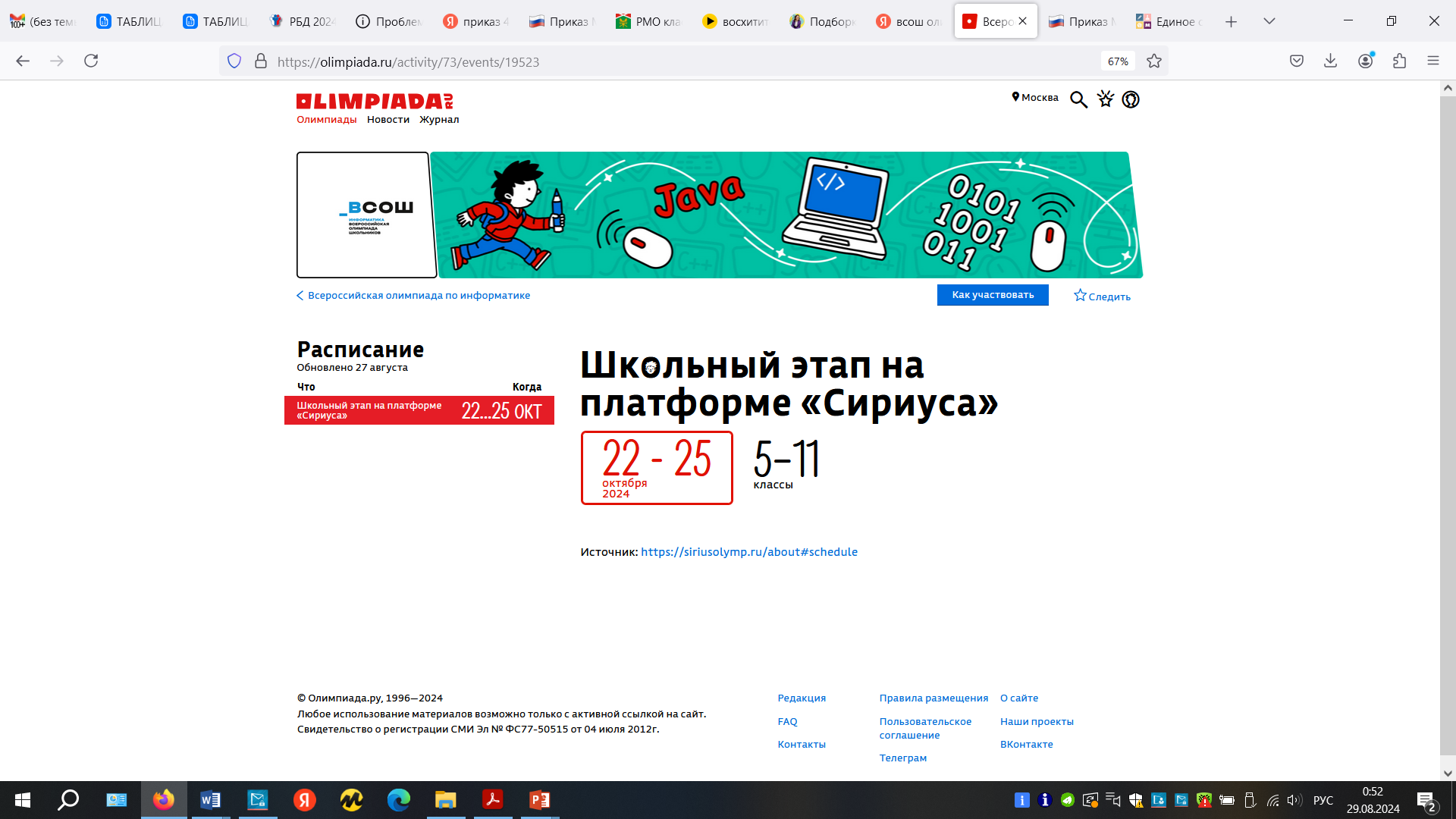 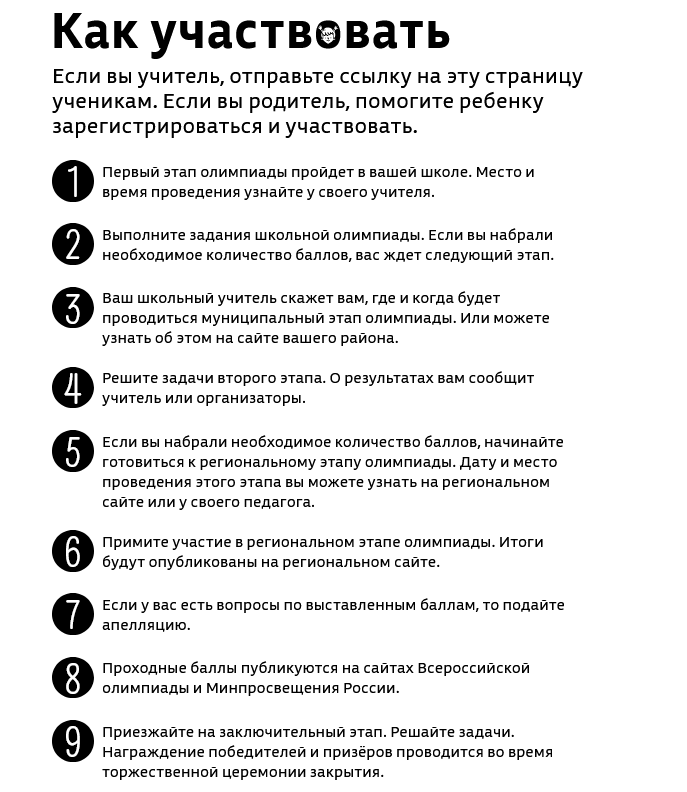 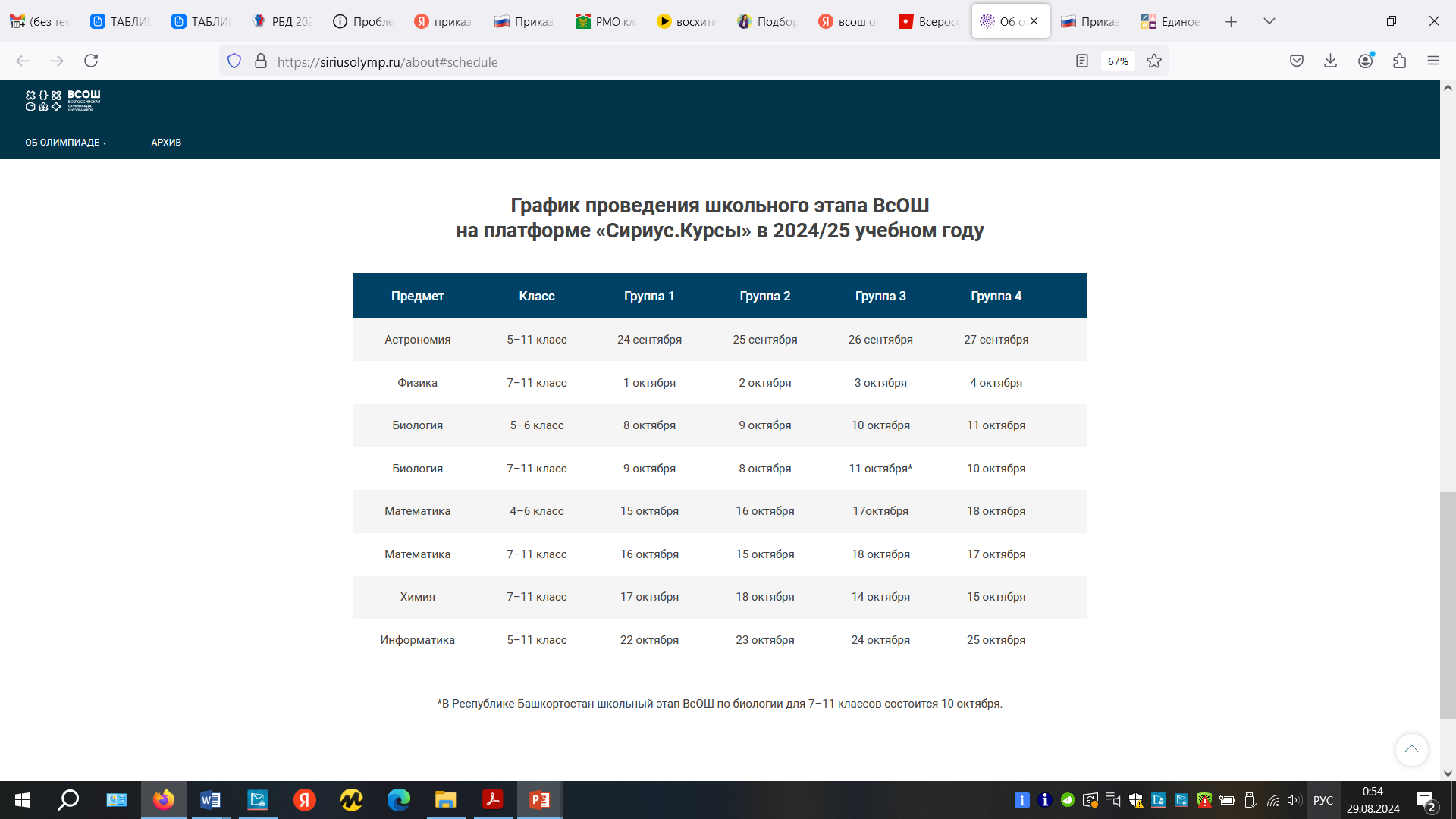 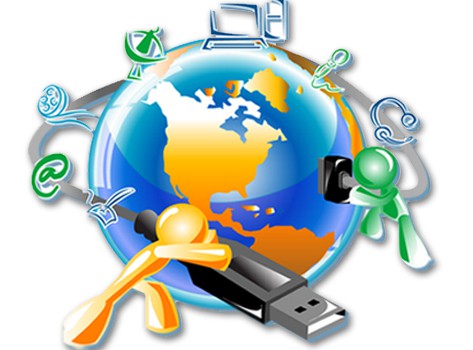 Районное методическое объединение 
учителей информатики 
Ирбитского муниципального образования
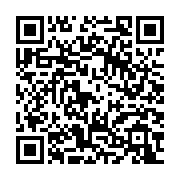 Манькова Ольга Сергеевна
+7(982)7082565
 olserman.09@gmail.com
Страница на сайте ОУ: https://uoirbitmo.ru/metodrabota/rmo_uchiteley_informatiki
Группа в WhatsApp: +7(982)7082565